ระบบสำนักงานอิเล็กทรอนิกส์ (e-Office)
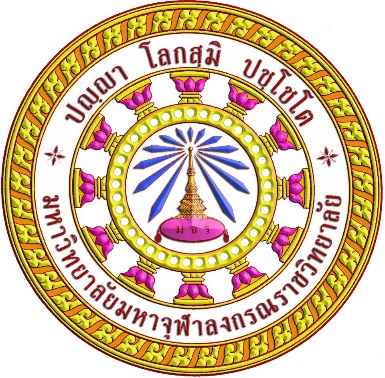 มหาวิทยาลัยมหาจุฬาลงกรณราชวิทยาลัยวิทยาเขตพะเยา
ระบบสำนักงานอิเล็กทรอนิคส์ (e-Office)
ระบบสำนักงานอิเล็กทรอนิกส์ สำนักงานไร้กระดาษหรือสำนักงานอัตโนมัติ 
	เป็นระบบที่นำเอาเทคโนโลยีคอมพิวเตอร์ รวมถึงเทคโนโลยีสารสนเทศและการสื่อสารมาใช้เพื่อช่วยให้การปฏิบัติงานในองค์กรมีประสิทธิภาพ มีความคล่องตัวมากขึ้น
ระบบสำนักงานอิเล็กทรอนิคส์ (e-Office) วิทยาเขตพะเยา
ระบบสำนักงานอิเล็กทรอนิคส์ (e-Office)
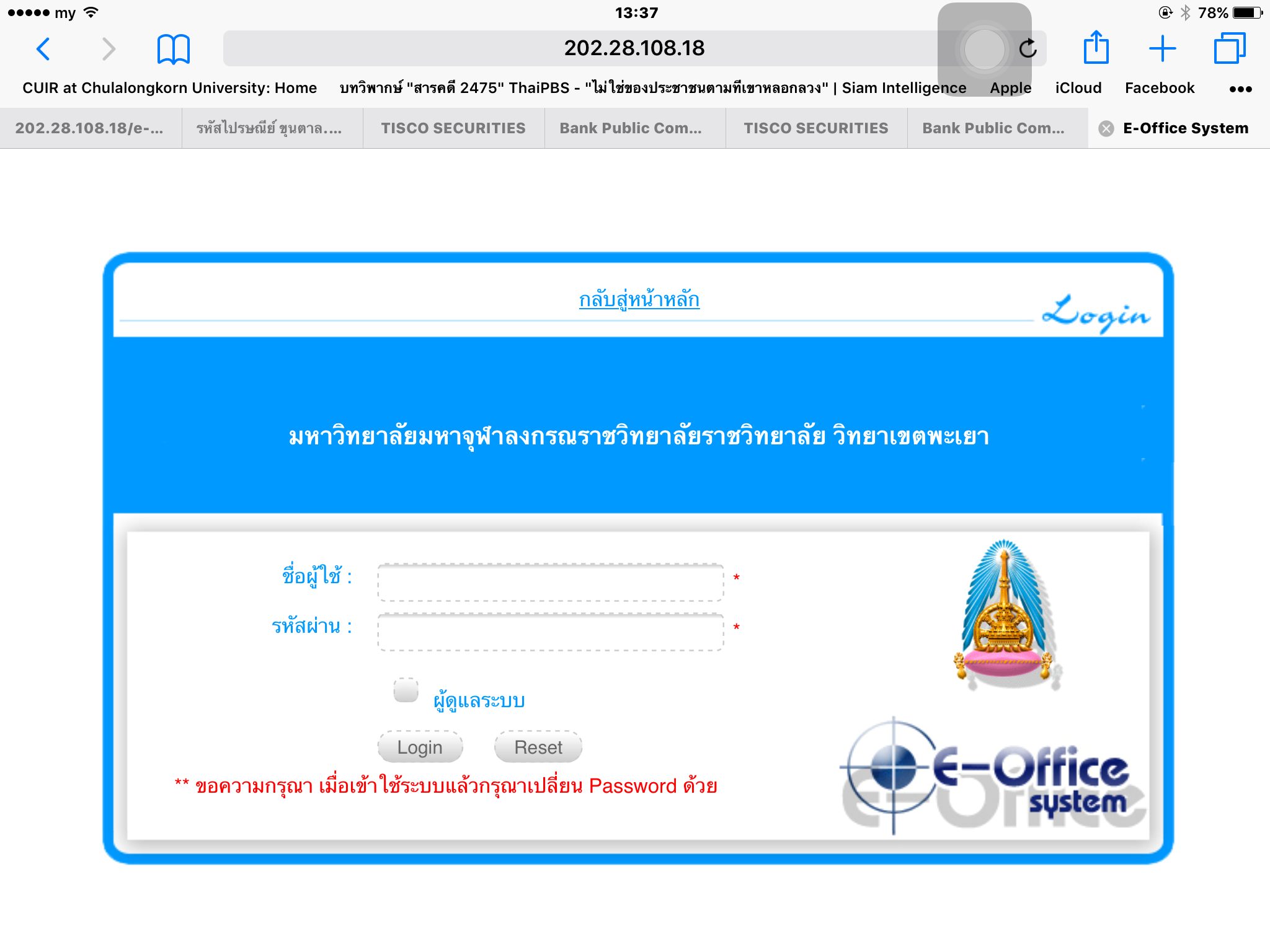 4
ระบบสำนักงานอิเล็กทรอนิคส์ (e-Office)
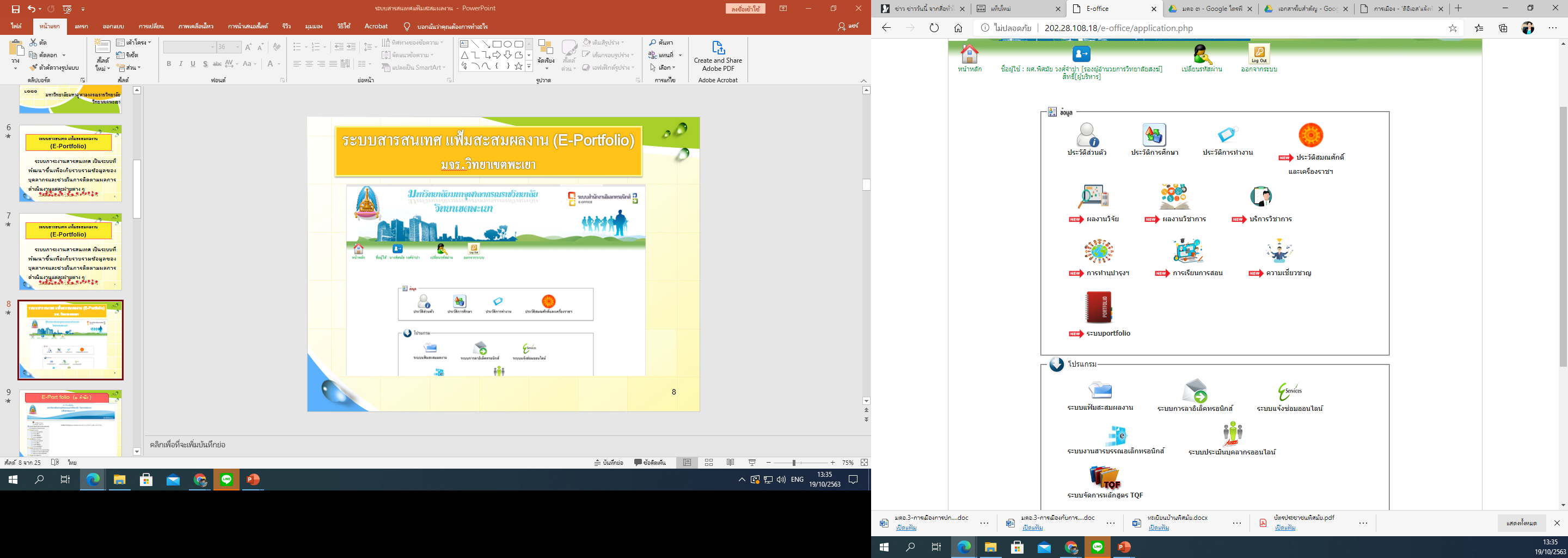 ระบบสารสนเทศ แฟ้มสะสมผลงาน   (e-Portfolio)
ระบบสารสนเทศ แฟ้มสะสมผลงาน(e-Portfolio)
ระบบภาระงานสารสนเทศ เป็นระบบที่พัฒนาขึ้นเพื่อเก็บรวบรวมข้อมูลของบุคลากรและช่วยในการติดตามผลการดําเนินงานแต่ละฝ่ายต่าง ๆ
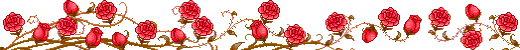 7
e-Portfolio
ช่วยอะไรคุณได้
8
ระบบสารสนเทศ แฟ้มสะสมผลงาน (E-Portfolio)  มจร.วิทยาเขตพะเยา
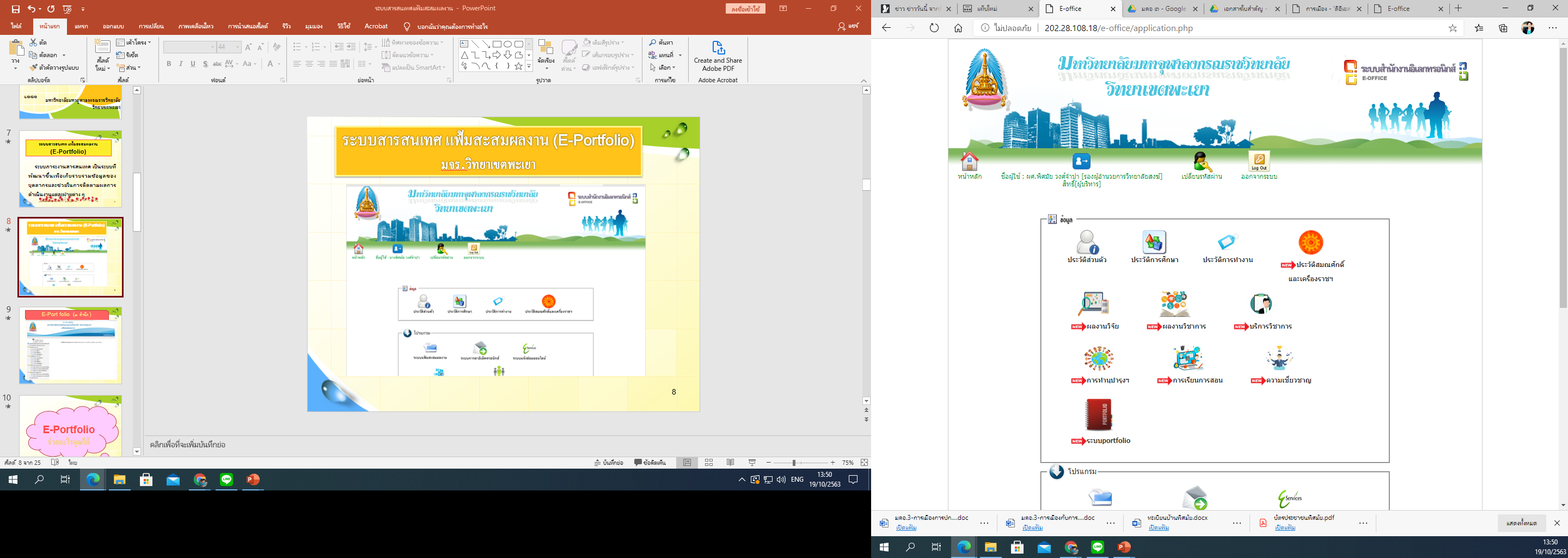 9
ระบบสารสนเทศ แฟ้มสะสมผลงาน (E-Portfolio)  มจร.วิทยาเขตพะเยา
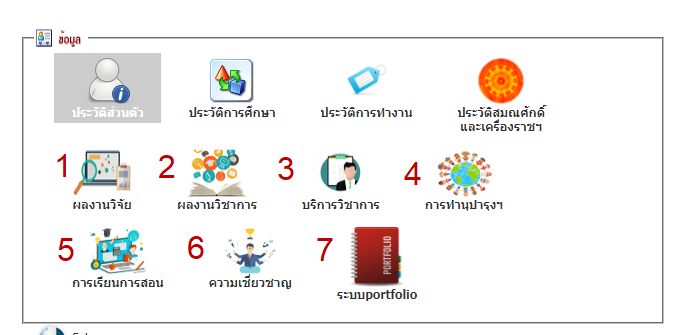 11
งานบริหารงานบุคคล
12
รายงานผลงานทางวิชาการ
e-Portfolio
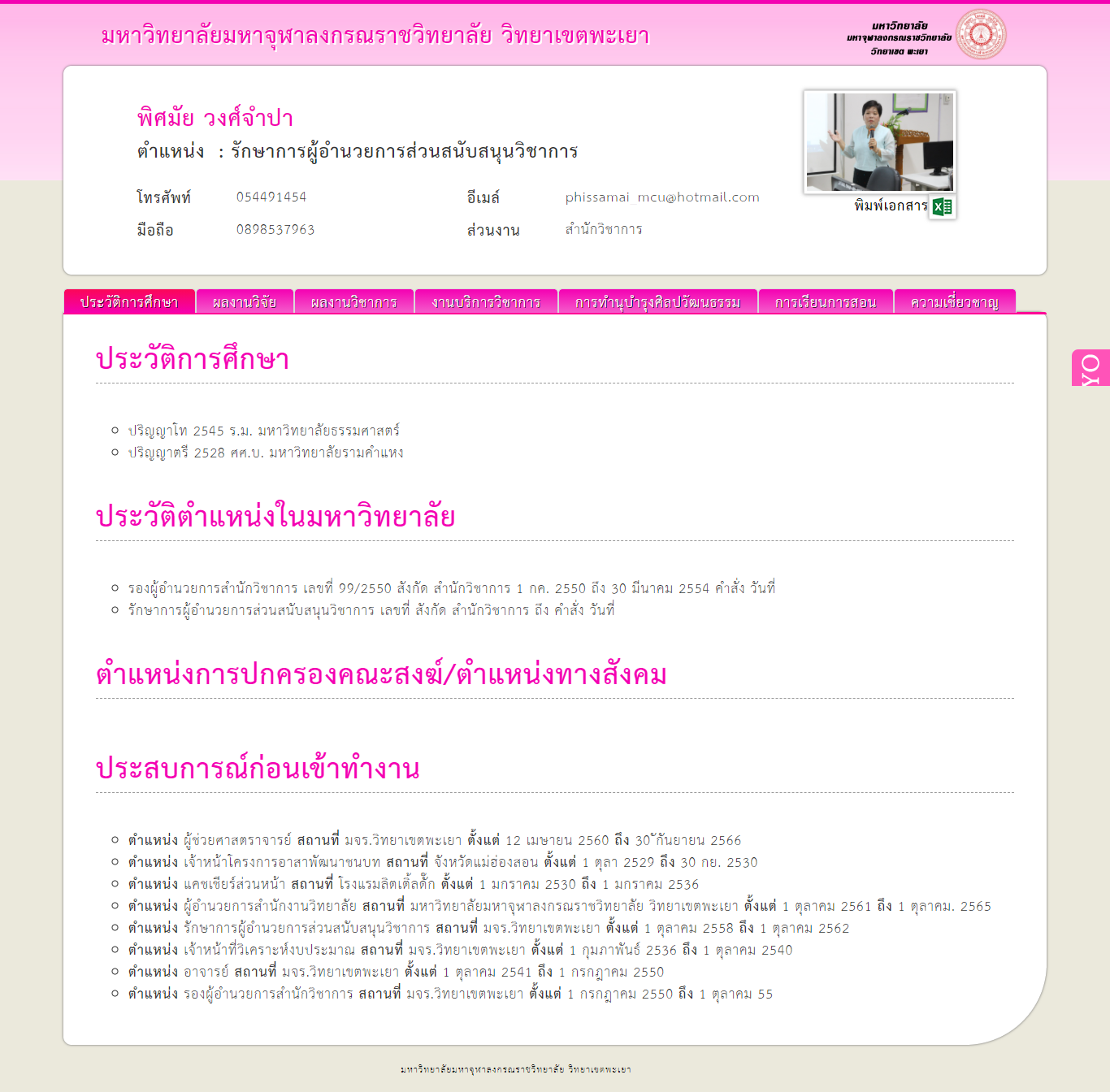 แสดงประวัติ
การศึกษา
e-Portfolio
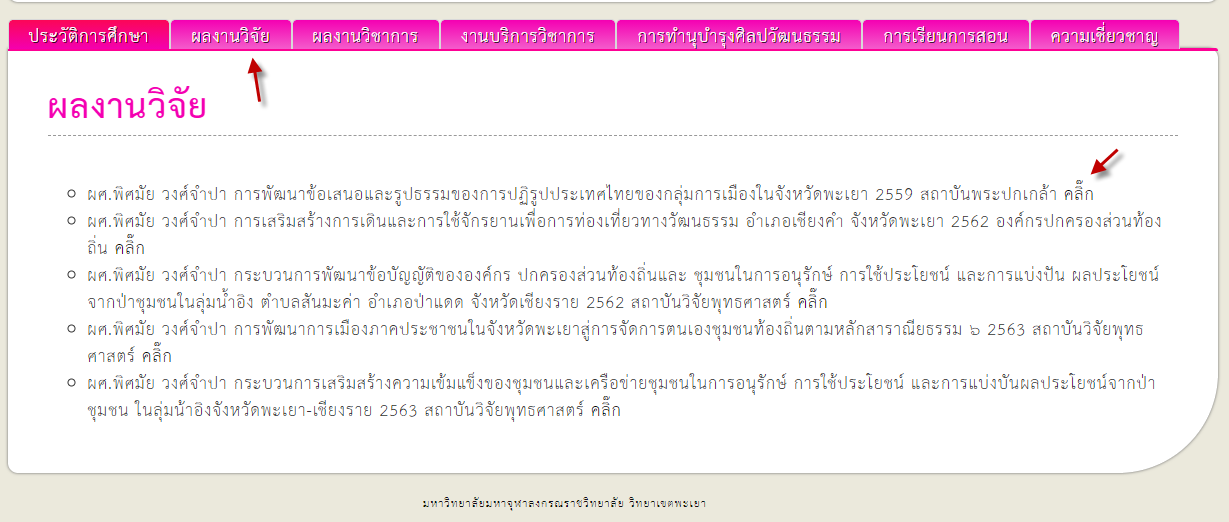 แสดงผลงาน
ทางวิชาการ
e-Portfolio
กรอกผลงานทางวิชาการ
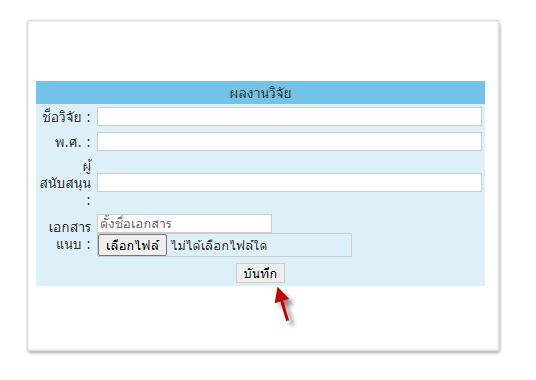 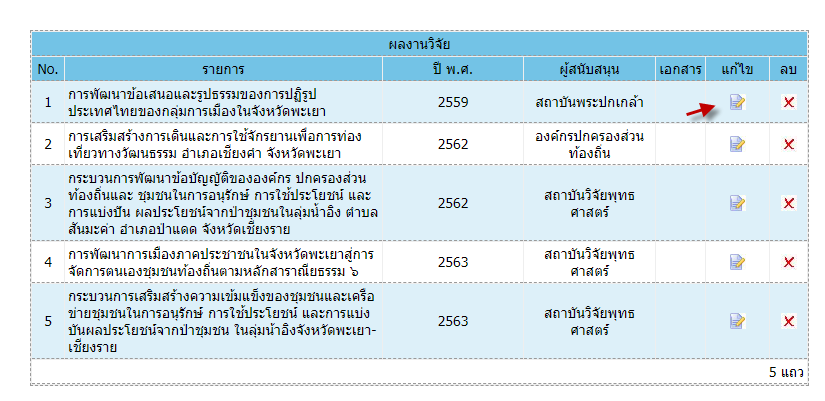 e-Portfolio
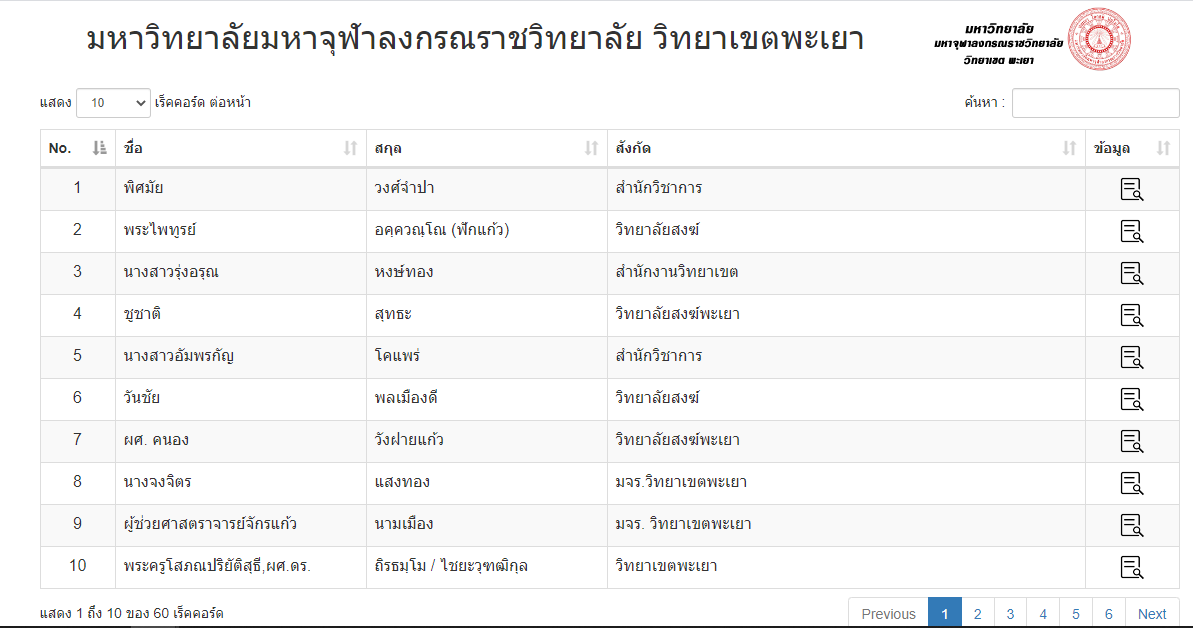 แสดง portfolioของบุคลากร
ระบบรายงานภาระงานของบุคลากร
รายงานภาระงานของบุคลากร
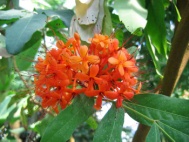 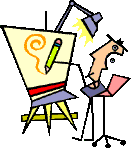 19
ระบบรายงานภาระงาน
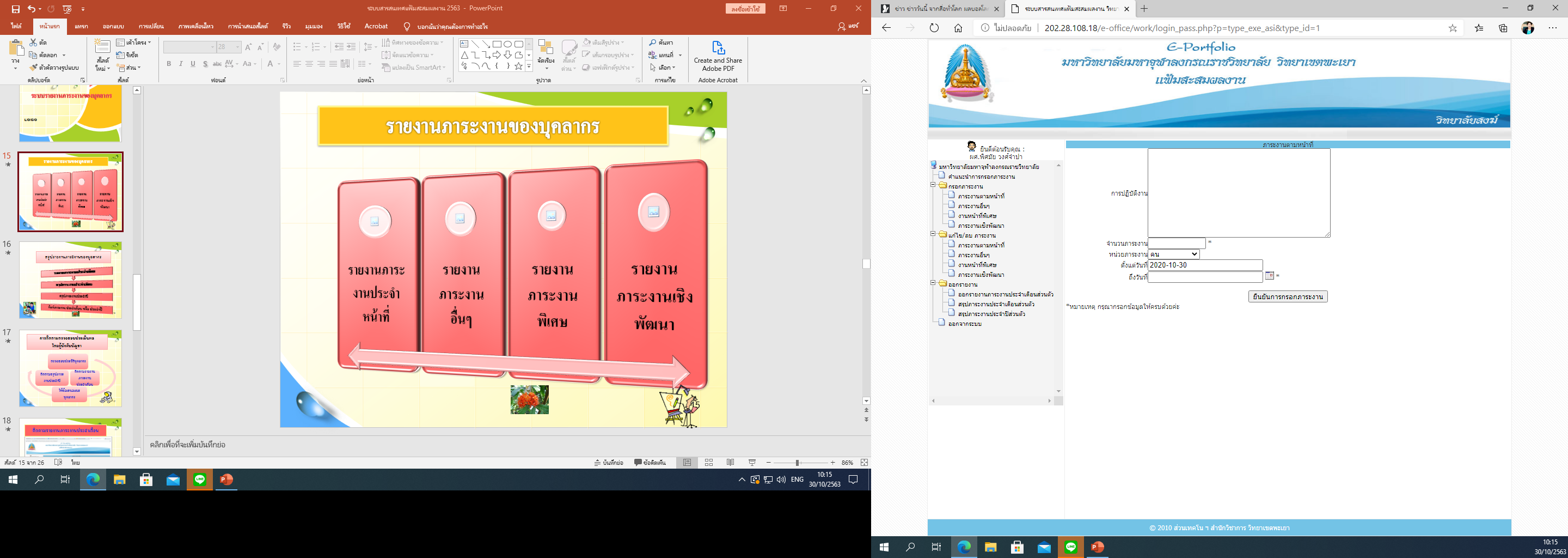 กรอกภาระงานออนไลน์
สรุปรายงานภาระงานของบุคลากร
21
สรุปรายงานภาระงานของบุคลากร
สรุปภาระงานส่วนตัวประจำเดือน/ประจำปี
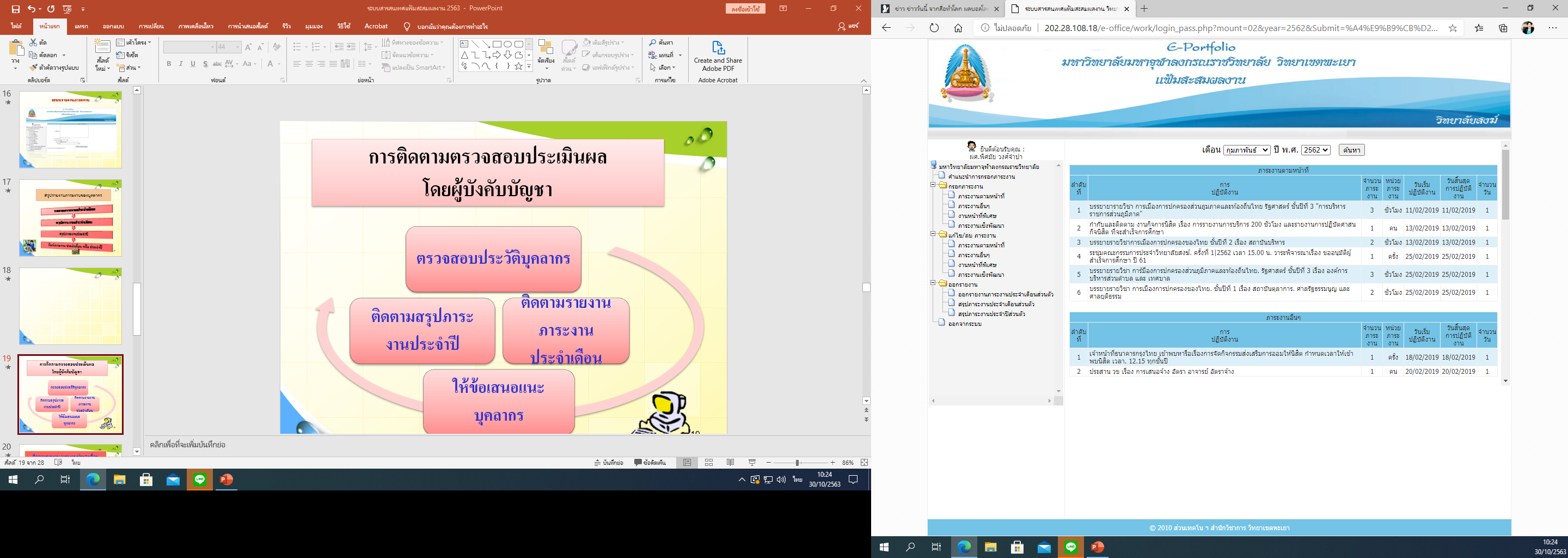 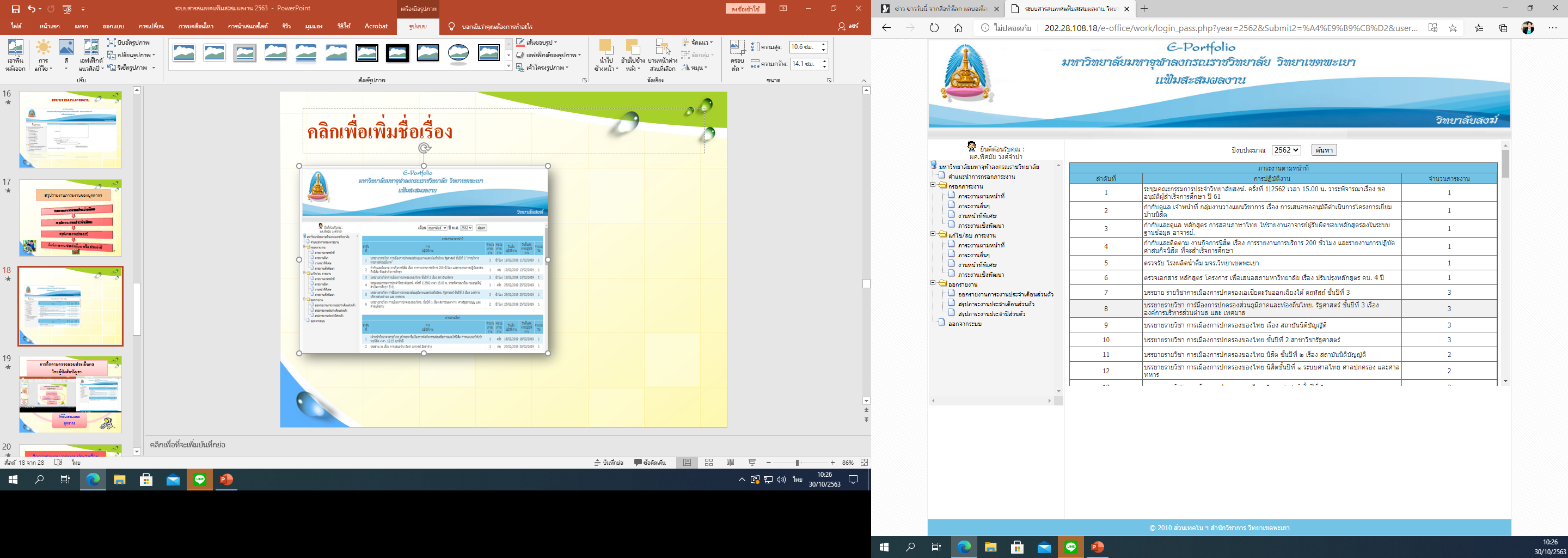 การติดตามตรวจสอบประเมินผล โดยผู้บังคับบัญชา
23
ติดตามรายงานภาระงานประจำเดือน
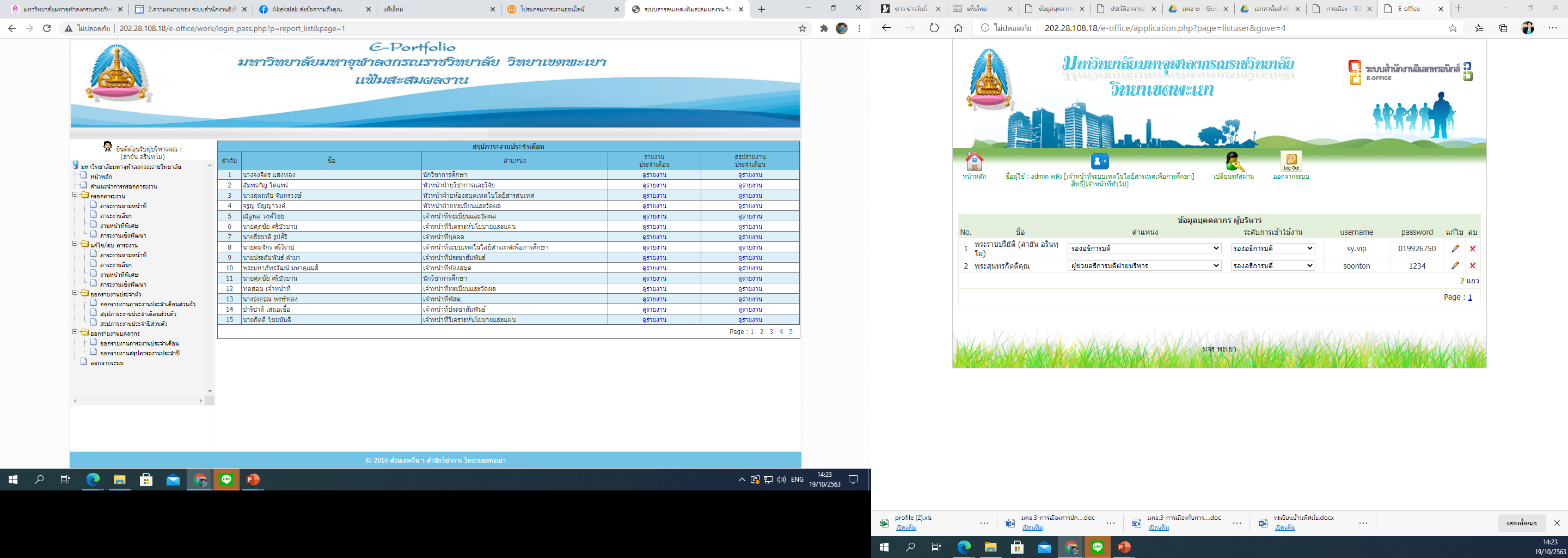 24
ให้ข้อเสนอแนะบุคลากร
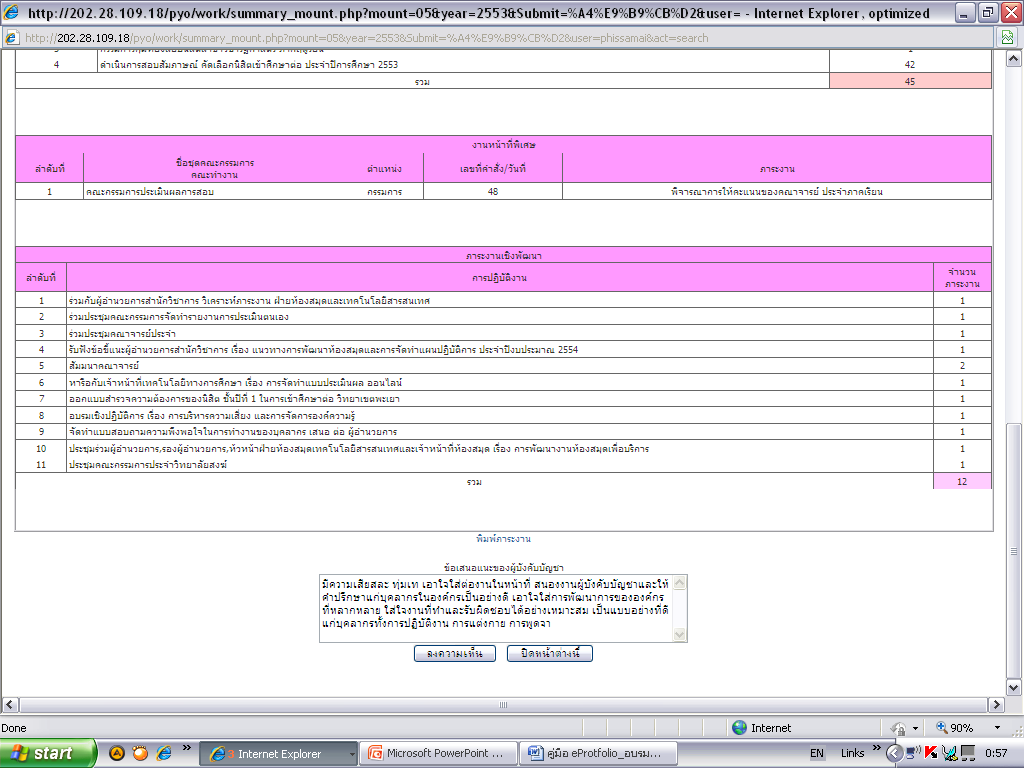 25
ออกรายงานภาระงานประจำปี
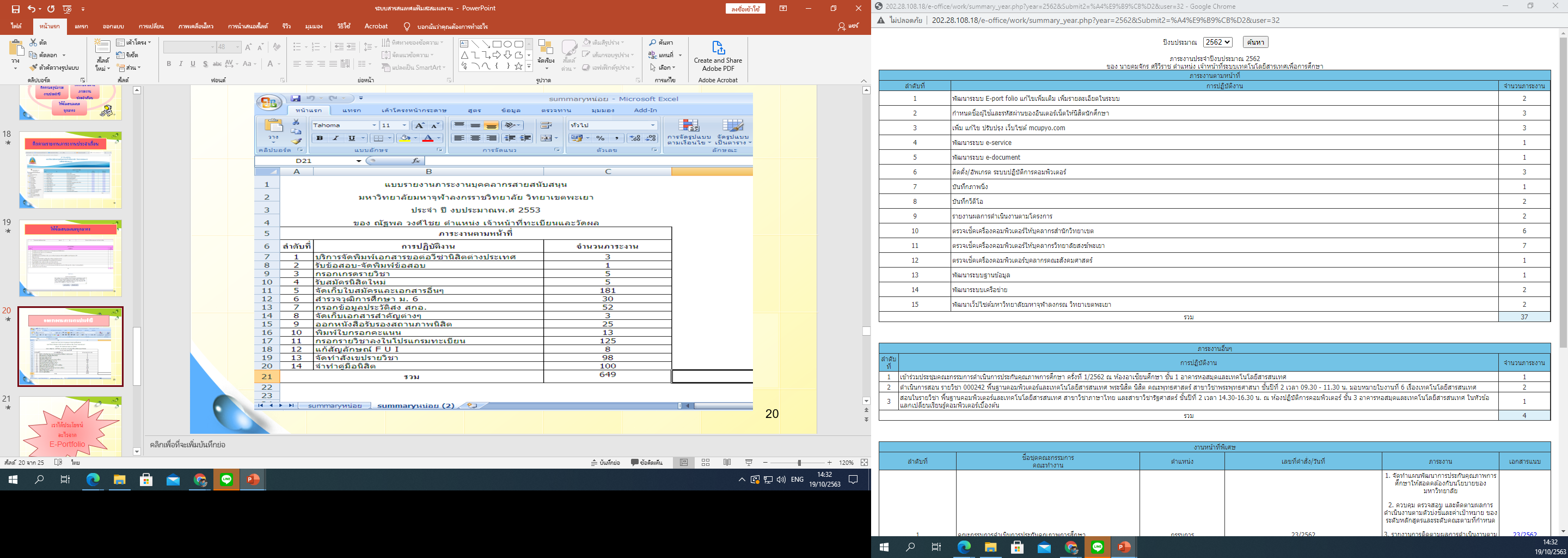 ออกรายงานภาระงานประจำปี
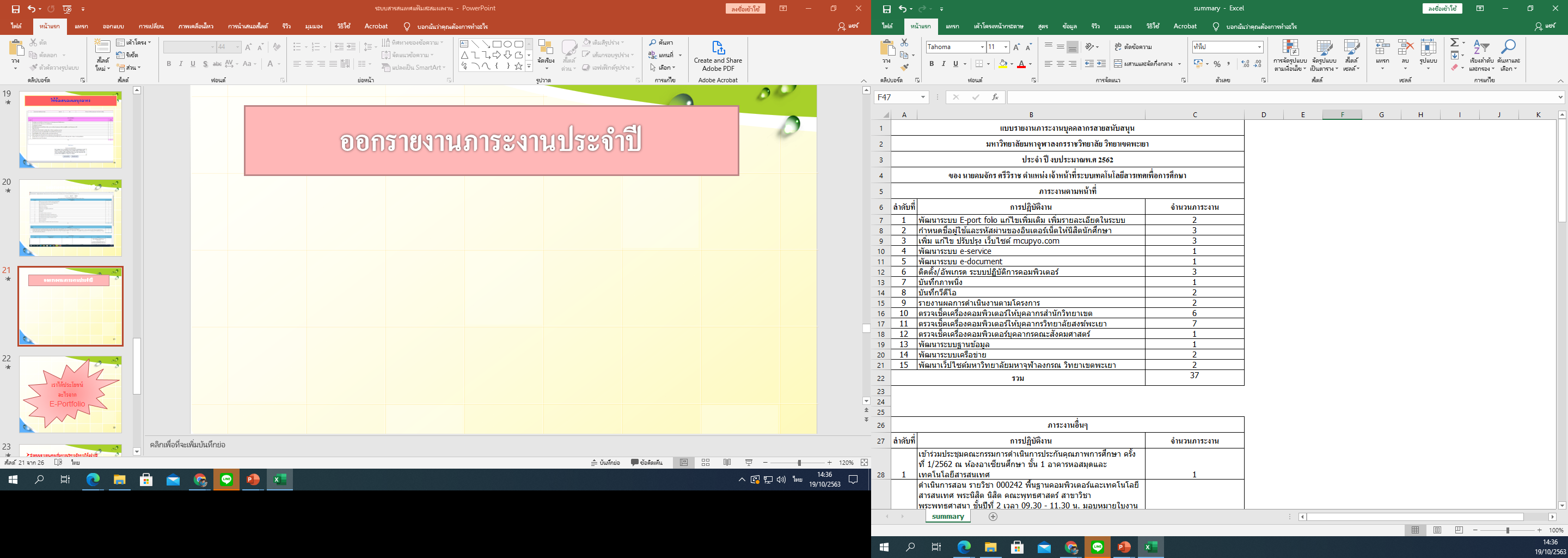 27
เราได้ประโยชน์ อะไรจาก 
e-Office
28
มีระบบสารสนเทศเพื่อการบริหารจัดการได้อย่างมีประสิทธิภาพ
ลดปัญหาการสิ้นเปลืองทรัพยากรวัสดุสำนักงานเกินความจำเป็น และประหยัดงบประมาณ 
โปร่งใส  มีประสิทธิภาพ  ชัดเจน ตรวจสอบได้มีหลักฐาน  
ลดขั้นตอนการทำงานได้อย่างมีประสิทธิผล
เป็นระบบฐานข้อมูลประกอบการพิจารณาผลการปฏิบัติงานประจำปีของบุคลากร (ขั้นเงินเดือน)
29
นำองค์กรไปสู่การพัฒนาที่มีประสิทธิภาพ
สามารถรักษาคนเก่ง ดี มีคุณภาพ
30
องค์กรที่ไม่เคลื่อนไหว คือ องค์กรที่ตายแล้ว
ไม่เริ่มต้นปีนี้แล้วจะเริ่มต้นปีไหน
31
Thank You!